النقود والبنوك والاسواق المالية (211 قصد)
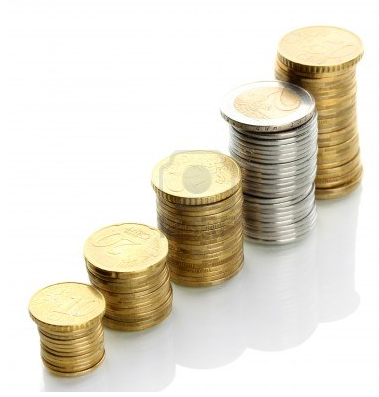 1
المقرر
المرجع المقرر:
" النقود و البنوك و الأسواق المالية"، 
د. عبد الرحمن عبد الله الحميدي و د. عبد الرحمن عبد المحسن الخلف،   
الطبعة الثالثة، مطابع الفرزدق، الرياض، السعودية، 1430هـ.
2
أهداف المقرر:
1.	استكمال دراسة الاقتصاد الكلي من خلال تعميق الفهم الخاص بالدور الاقتصادي للنقود.
2.	فهم الدور الخاص بمؤسسات وأسواق المال في النمو الاقتصادي.
3.	التعرف على اساسيات النظام  النقدي والسياسة النقدية.
4.	التعرف على دور النقود والبنوك والأسواق المالية في ظل 	العولمة المالية.
5.	يتطلب نمو سوق راس المال السعودي (سوق الأسهم) فهم 	أعمق لأساسيات الاستثمار المالي ومكونات المحافظ .
3
لماذا ندرس النقود والبنوك والأسواق المالية ؟
أولاً: أهمية دراسة النقود
1.	 فهم دور النقود في الوصول بالتخصص وتقسيم العمل إلي أقصاه.
2.	 التعرف على دور النقود في نقل السلع والخدمات من المنتجين 	إلي المستهلكين.
3.	 فهم أثر النقود في زيادة معدلات التشغيل والتوظف.
4.	 التعرف على دور النقود في الإسراع بالنمو الاقتصادي.
4
أولاً: أهمية دراسة النقود:
5.	فهم دور النقود في تفسير ظواهر ومشكلات عديدة
أولاً:	التضخم:
كما سنرى لاحقا، عندما يجد الأفراد أن لديهم زيادة في الأرصدة النقدية عما يحتاجون؛ فإنهم يزيدون الطلب علي السلع والخدمات، وفي ظل ضعف مرونة العرض فإن زيادة الطلب تنعكس على الأسعار.
5
أولاً: أهمية دراسة النقود:
5.	فهم دور النقود في تفسير ظواهر ومشكلات عديدة
ثانياً: سعر الفائدة:
سنتعرض لاحقا لنظريات سعر الفائدة المختلفة، نظراً لكون سعر الفائدة هو احد أهم ثلاث أسعار كلية  Macroeconomic Prices بالإضافة لسعر الصرف والمستوى العام للأسعار.
6
أولاً: أهمية دراسة النقود:
5.	فهم دور النقود في تفسير ظواهر ومشكلات عديدة
ثالثاً: الدورات الاقتصادية:
سنتناول لاحقا دور النقود في التقليل – أو زيادة – التقلبات في مستوي النشاط الاقتصادي، فمن خلال نموذج AS-AD نتعرض باختصار لما يعرف في الأدب الاقتصادي بنموذج دورة الأعمال الاسمية Nominal Business Cycle.
7
أولاً: أهمية دراسة النقود:
5.	فهم دور النقود في تفسير ظواهر ومشكلات عديدة
رابعاً: عجز الموازنة العامة:
وهي احد نقاط الربط القوية بين السياسة المالية والنقدية، فسياسة عجز الموازنة تخضع في تشكيلها إلي كلفة التمويل والتي في النهاية احد أهم نتائج السياسة النقدية.
8
لماذا ندرس النقود والبنوك والأسواق المالية :
ثانياً: أهمية دراسة البنوك والمؤسسات المالية
1.	 الوساطة المالية وتقدير فرص الاستثمار
2.	 خلق النقود وزيادة معدلات النمو الاقتصادي.
3.	 تنفيذ السياسات النقدية.
4.	 مساندة السياسة المالية (سداد عجز الموازنة)
9
لماذا ندرس النقود والبنوك والأسواق المالية :
ثالثاً: أهمية دراسة الأسواق المالية
التعرف على الأنواع المختلفة للأسواق المالية وأهم أدواتها:
1.	أسواق النقد
2.	أسواق راس المال.
3.	أسواق الصرف الأجنبي
10